Transistor Capacitances
Microelectronic Circuits - Fifth Edition    Sedra/Smith
1
5 and 0,5 mm Techs. Example
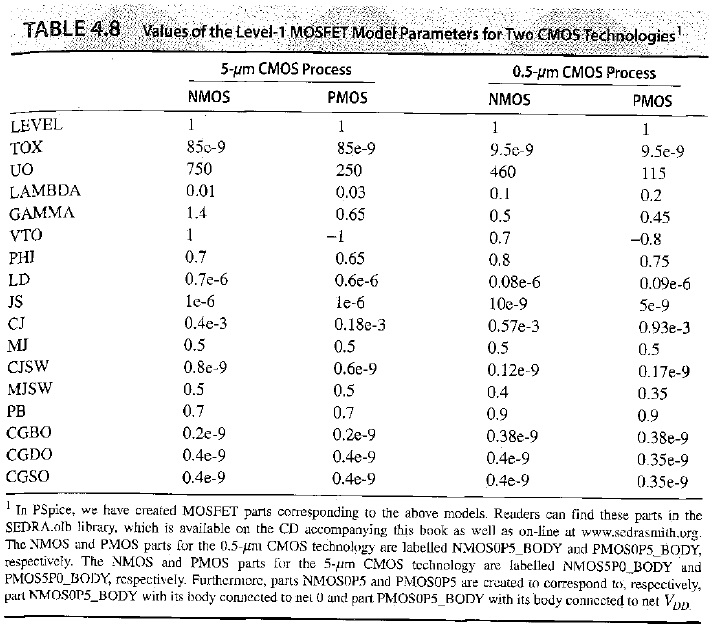 Microelectronic Circuits - Fifth Edition    Sedra/Smith
2
Transistor Capacitance Parameters
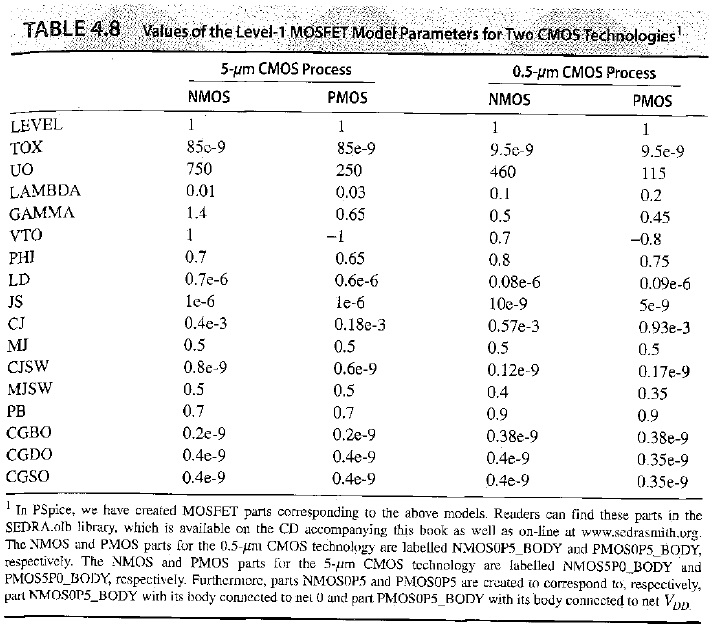 Transistor Capacitance Parameters ?
Microelectronic Circuits - Fifth Edition    Sedra/Smith
3
Gate Capacitance Model
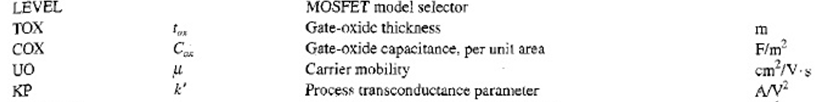 Polysilicon gate
Gate oxide
t
ox
+
+
n
n
L
Source
Drain
Cross section
W
+
+
n
n
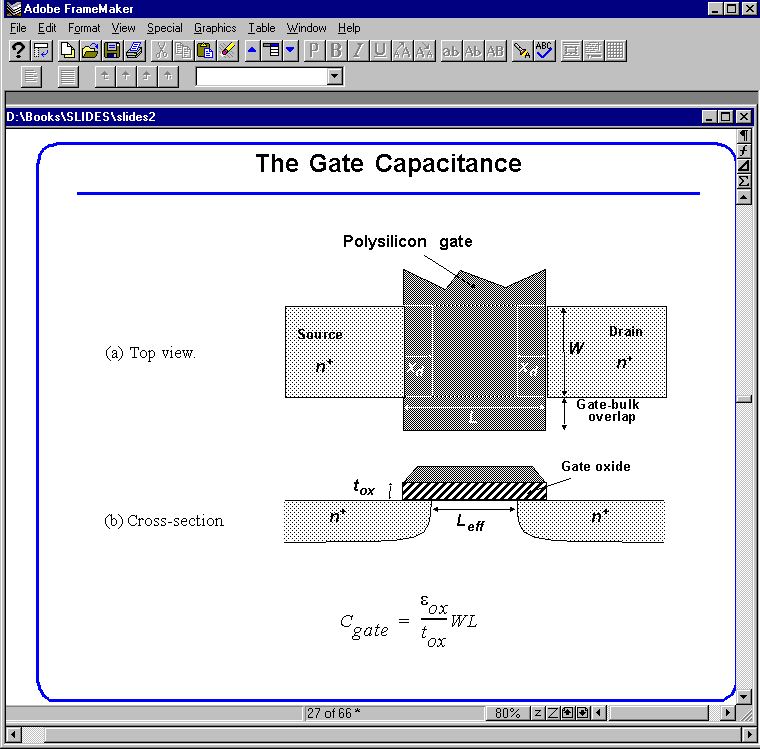 L
Top view
As a simple plate model…
Microelectronic Circuits - Fifth Edition    Sedra/Smith
4
-junction in an IC process
Cross-section of
pn
N-P Junction Capacitance
B
A
Al
SiO
2
n+
p+
p
VA < VB:
Direct

VA > VB:
Reverse
A
Al
A
n
p
B
B
One-dimensional
diode symbol
representation
N-P Junction Capacitance
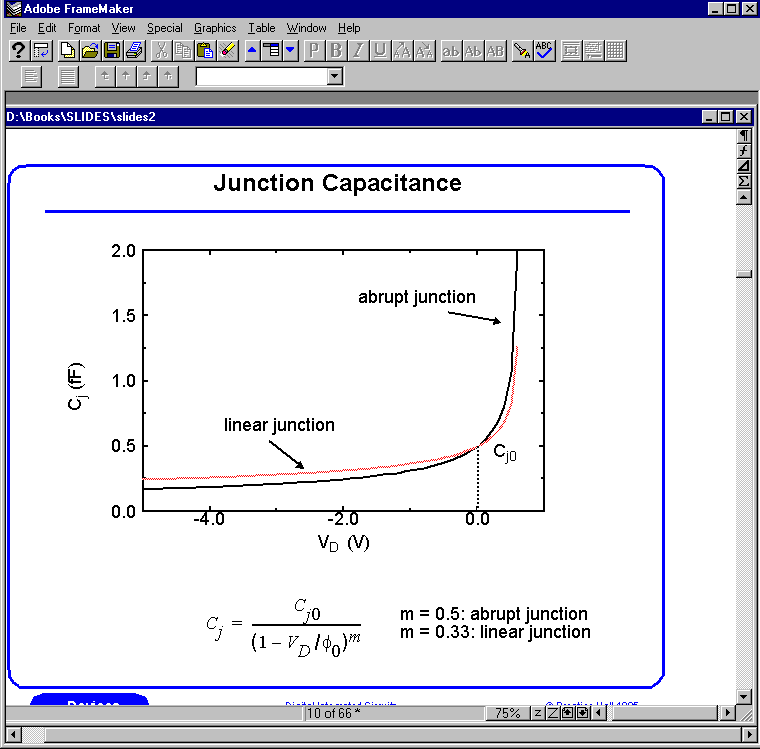 N-P Junction Capacitance
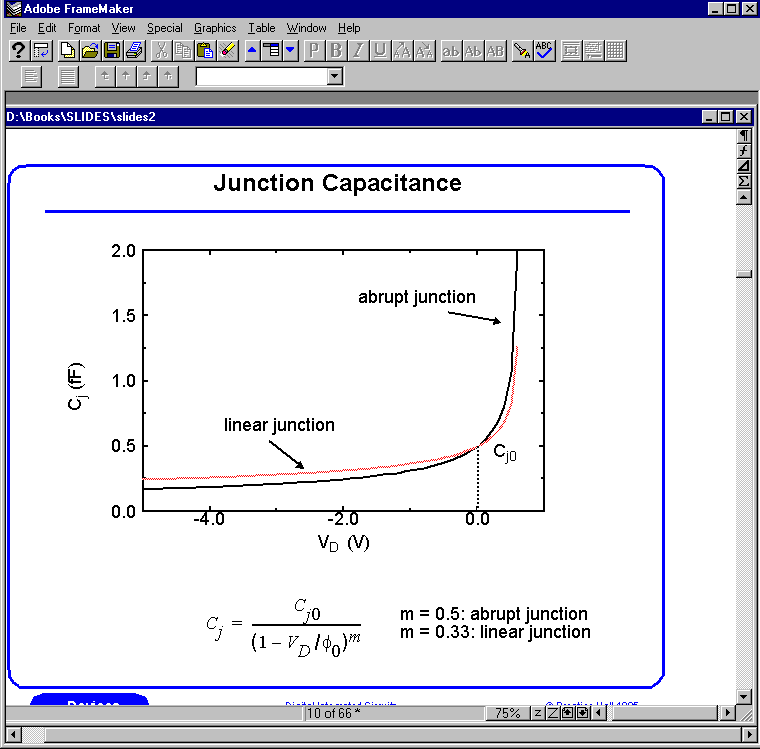 Transistors are usually reversely biased!!
(Cj < Cj0)
Bottom Diffusion (Junction) Capacitance Model
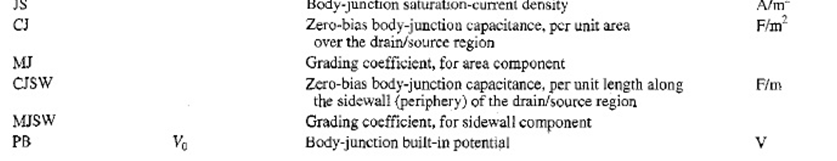 At
Bottom
Source
W 
(channel width)
Bottom
AS: Area of source
Channel
Ls
(Source or Drain Length)
Substrate
N
A
Microelectronic Circuits - Fifth Edition    Sedra/Smith
8
Side-wall Diffusion (Junction) Capacitance Model
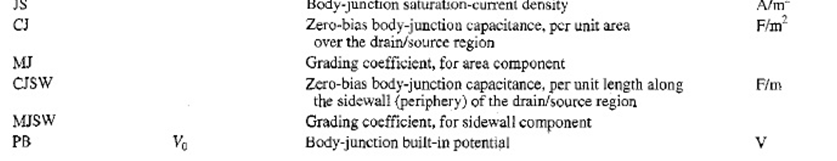 By
Sides
W 
(channel width)
Side wall
Source
Side wall
Side wall
PS: Perimeter of source
(the channel area is disconsidered !!)
Channel
Ls
(Source or Drain Length)
Substrate
N
A
Microelectronic Circuits - Fifth Edition    Sedra/Smith
9
Side-wall Diffusion (Junction) Capacitance Model
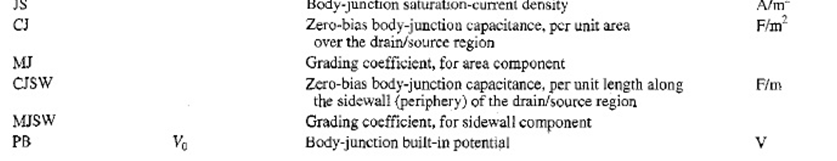 Computation of Cdb (for drain) is equivalent  
 trading AS and PS for AD and PD
W 
(channel width)
Side wall
Source
Side wall
Side wall
PS: Perimeter of source
(the channel area is disconsidered !!)
Channel
Ls
(Source or Drain Length)
Substrate
N
A
Microelectronic Circuits - Fifth Edition    Sedra/Smith
10
Side-wall Junction to Gate Capacitance Model (Level 53)
By Model of Level 53, 
the channel is alço computed
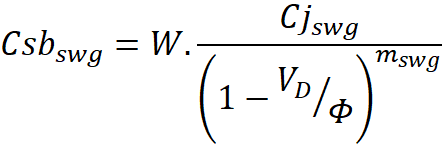 Side wall
W 
(channel width)
Channel Area
Source
Side wall
Side wall to gate area
Side wall
Ls
(Source or Drain Length)
Microelectronic Circuits - Fifth Edition    Sedra/Smith
11
Side-wall Junction to Gate Capacitance Model (Level 53)
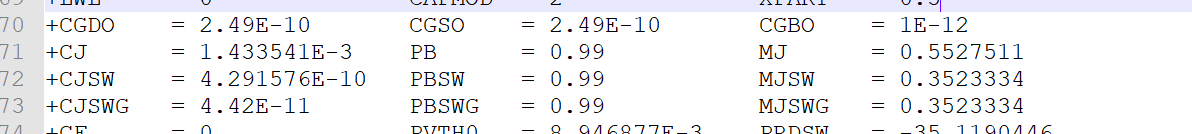 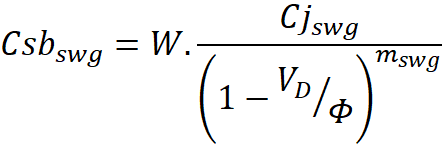 Side wall
W 
(channel width)
Channel Area
Source
Side wall
Side wall to gate area
Side wall
Ls
(Source or Drain Length)
Microelectronic Circuits - Fifth Edition    Sedra/Smith
12
Overlap Capacitance Models
Due to thermal steps after implant, 
the drain and source areas move (lateral diffusion)
Gate oxide
t
ox
Polysilicon gate
+
+
n
n
Leff
Cross section
Source
Drain
W
Leff
L
L
+
+
n
n
d
d
L
L
b
Gate-bulk
Top view
overlap
Microelectronic Circuits - Fifth Edition    Sedra/Smith
13
Overlap Capacitance Models
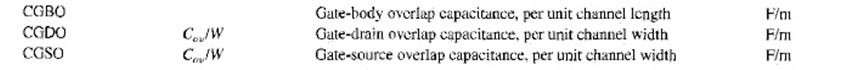 Gate oxide
t
ox
Polysilicon gate
+
+
n
n
Leff
Cross section
Source
Drain
W
Leff
L
L
+
+
n
n
d
d
L
L
b
Gate-bulk
Top view
overlap
Microelectronic Circuits - Fifth Edition    Sedra/Smith
14
Overlap Capacitance Models
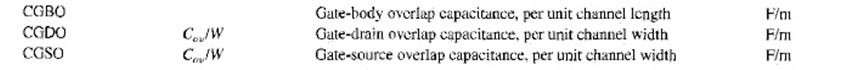 Gate oxide
t
ox
Polysilicon gate
+
+
n
n
Leff
Cross section
Source
Drain
W
Leff
Ld is included in CXXO parameters
L
L
+
+
n
n
d
d
L
L
b
Gate-bulk
Top view
overlap
Leff= L-2.Ld (must be used in current equations if Ld is given)
Microelectronic Circuits - Fifth Edition    Sedra/Smith
15
Revisiting Gate Capacitance Model
Including lateral diffusion in the model
Polysilicon gate
Polysilicon gate
Source
Drain
Source
Drain
W
W
Leff
L
L
+
+
n
n
d
d
+
+
n
n
L
L
b
L
Gate-bulk
Top view
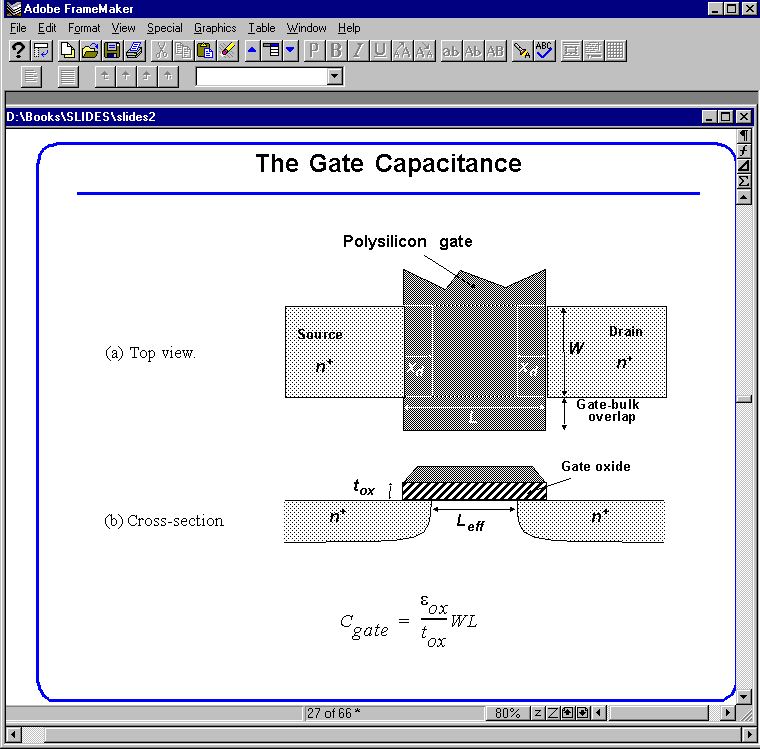 overlap
Top view
Leff instead of L
Microelectronic Circuits - Fifth Edition    Sedra/Smith
16
Revisiting Gate Capacitance Model
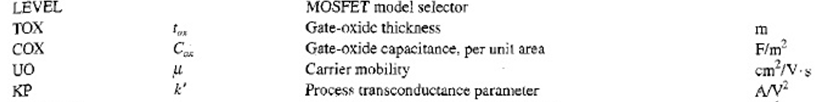 Polysilicon gate
Polysilicon gate
Source
Drain
Source
Drain
W
W
Leff
L
L
+
+
n
n
d
d
+
+
n
n
L
L
b
L
Gate-bulk
Top view
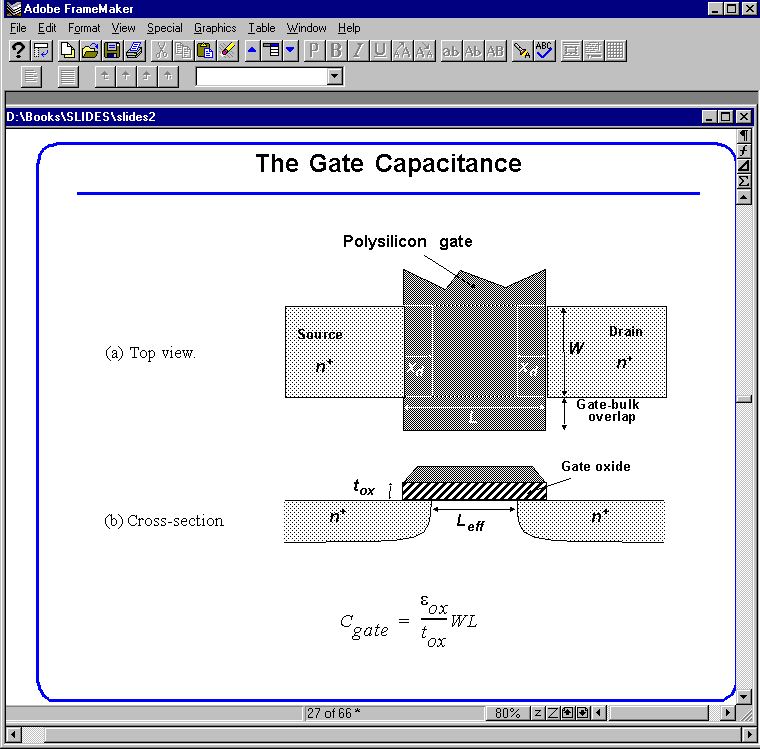 overlap
Top view
Cox  does not change- it depends on tox
Microelectronic Circuits - Fifth Edition    Sedra/Smith
17